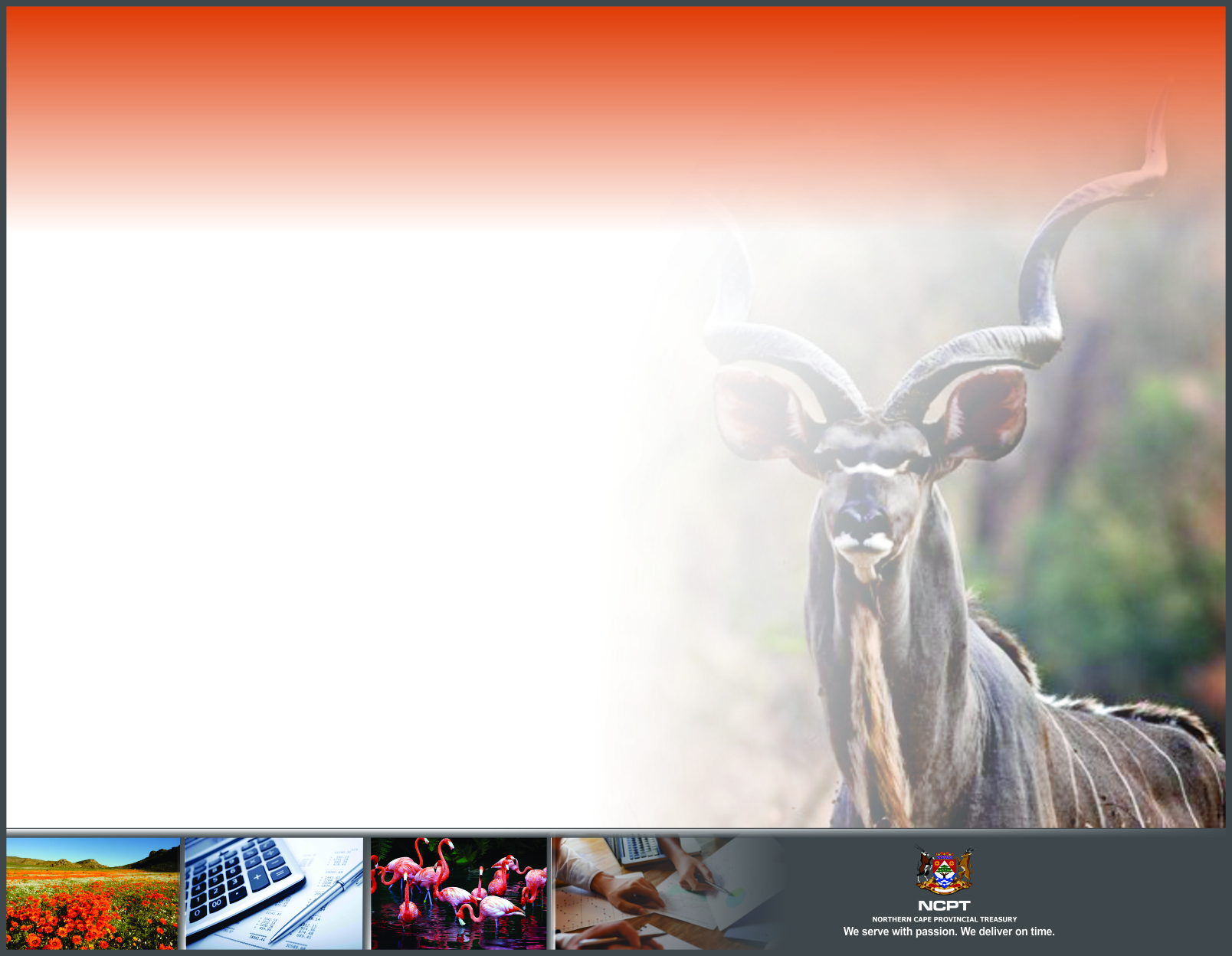 Late Payments to creditors
Provincial Treasury
1
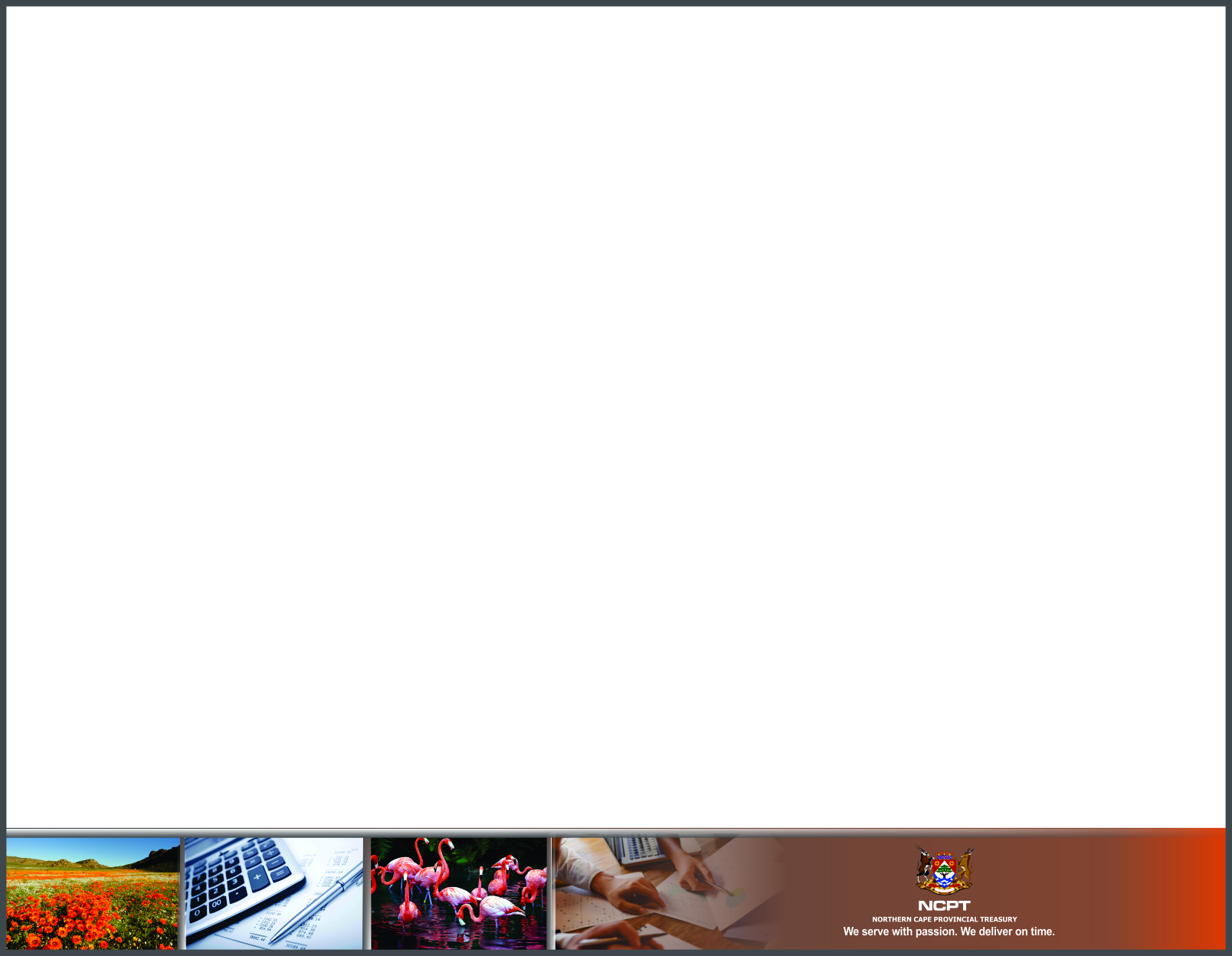 Outline
Purpose
Introduction
Consolidated report –April to Sept 2022
Number of invoices paid (invoice receipt date vs invoice date)
Average days to payments
Reasons for late/and outstanding payment
2
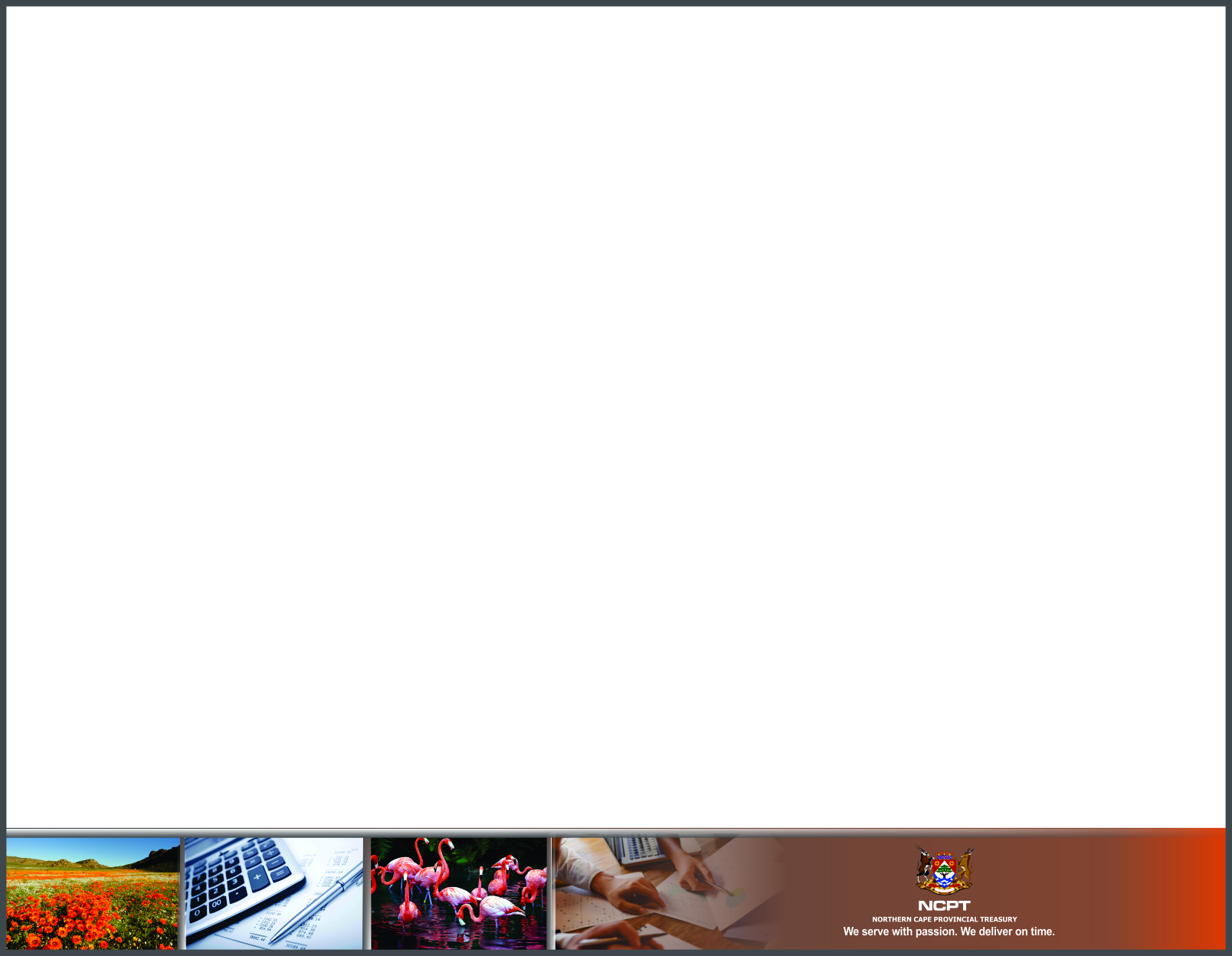 Purpose
To brief the Portfolio Committee on Public Service and Administration on :

the payment of invoices within 30 days

challenges and

opportunities
3
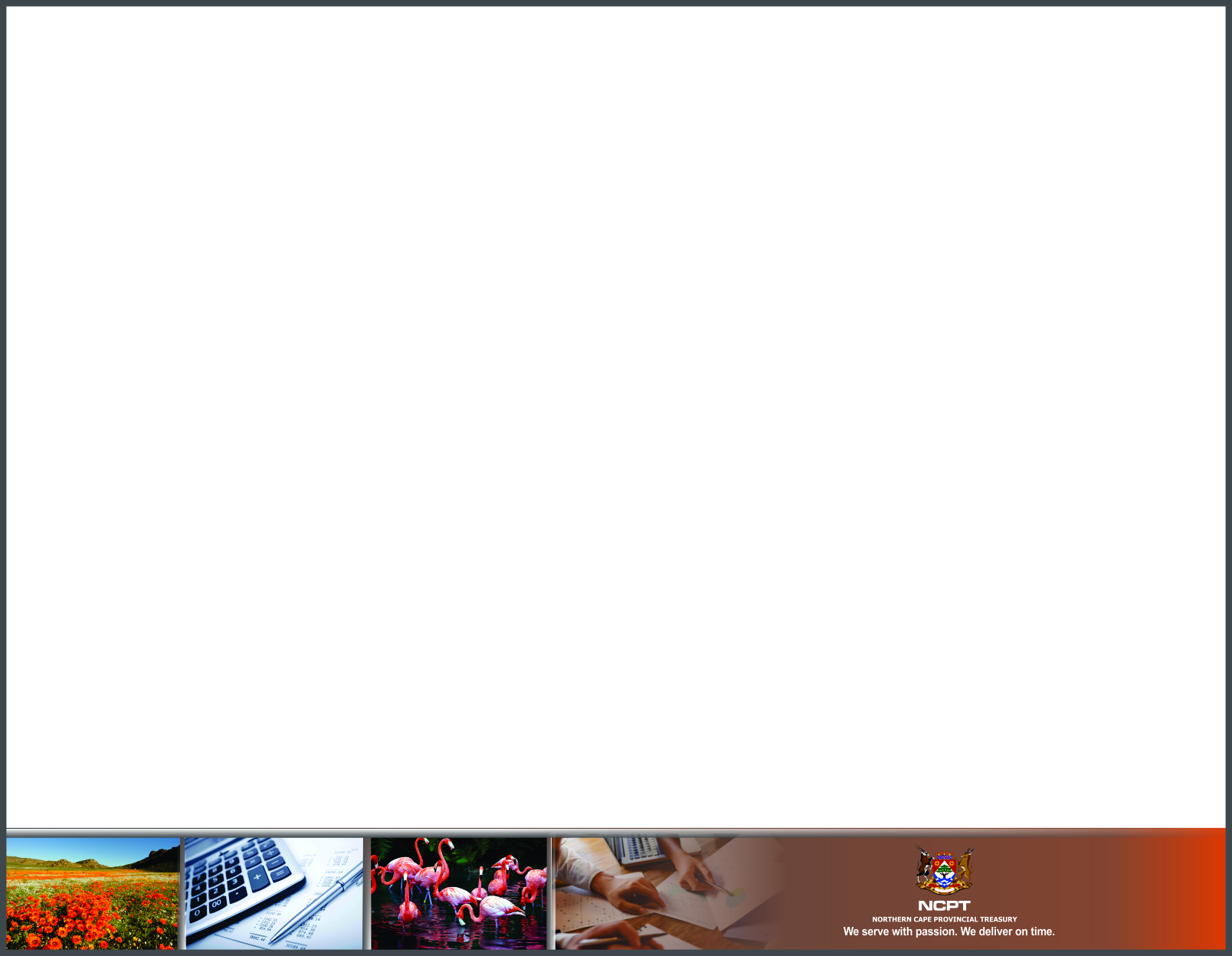 Introduction
Departments submit monthly reports on payment to suppliers on the 7th of each month
Treasury submits consolidated report to National Treasury monthly on the 15th of each month.
Submission rate of Instruction Note 34  by both departments and PT = 100%
Most departments are managing payments to creditors with the exception of the department of Health
99% of the invoices older than 30 days not paid are reported by the department of health
4
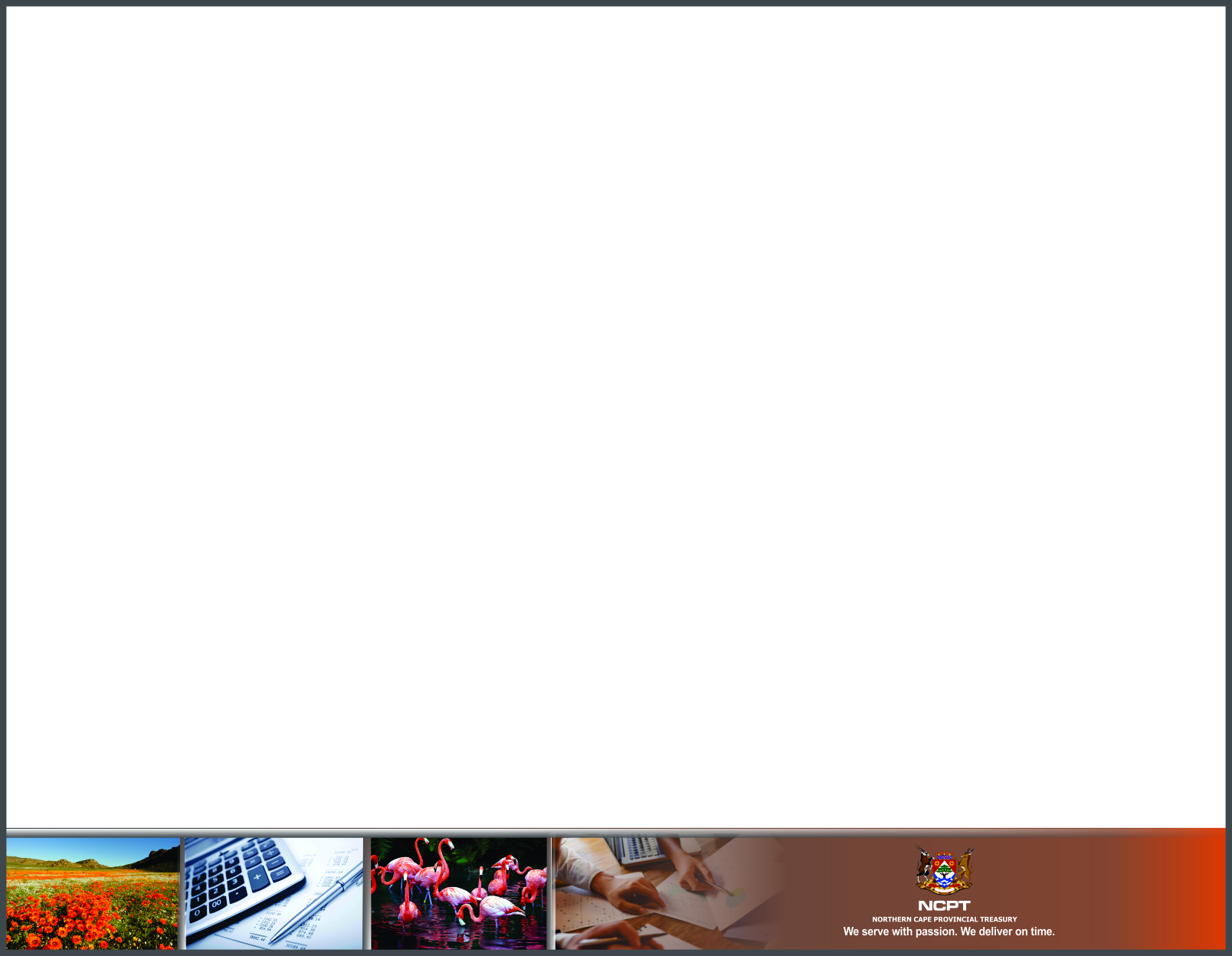 Consolidated Report for the period -1 April to 30 September 2022
The trend indicates that the situation is worsening as there is an upward trend from July 2022 up to September 2022
The Department of Health is still experiencing challenges with paying suppliers on time
5
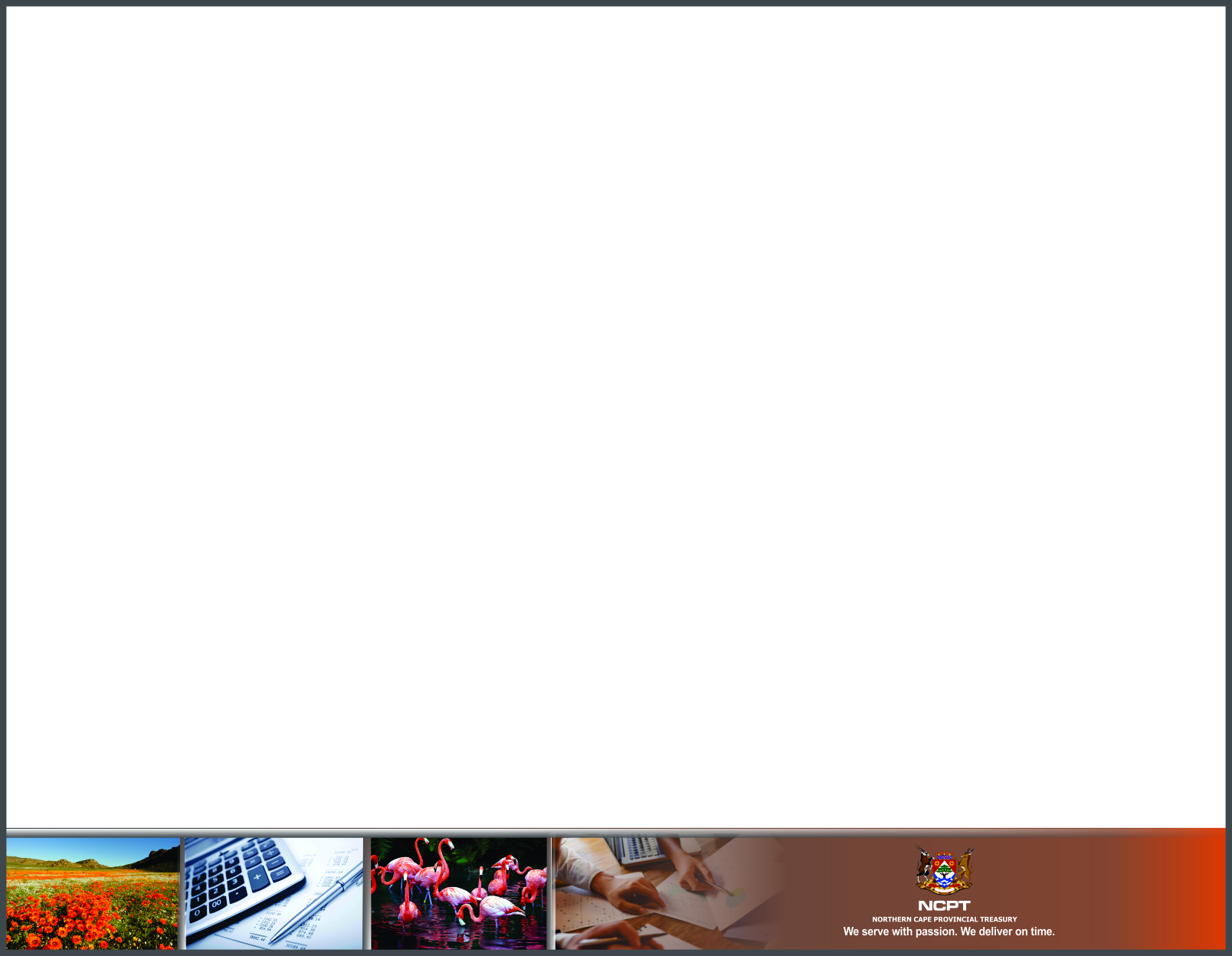 Provincial departments paying suppliers on time
Office of the Premier
Provincial Treasury
Department of Economic Development and Tourism
Department of Sport, Arts and Culture and 
Social Development
6
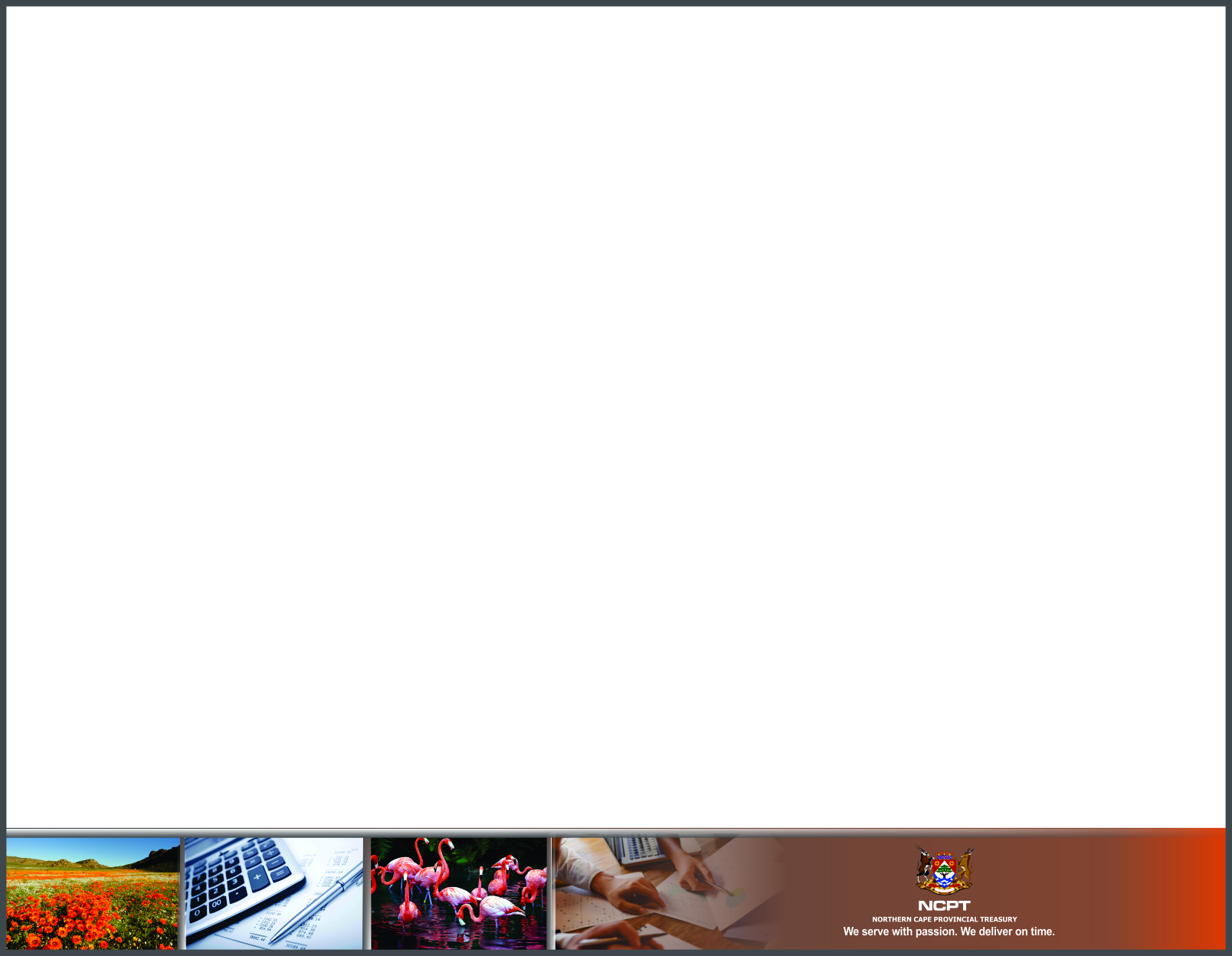 Provincial departments that are reporting late payments
Agriculture, land Reform, Environment and nature Conservation
Transport, Safety and Liaison
Roads and Public Works
Education
Cooperative governance, Human Settlement and Traditional Affairs
Department of Health (accounts for 99% or reported non-compliance)
7
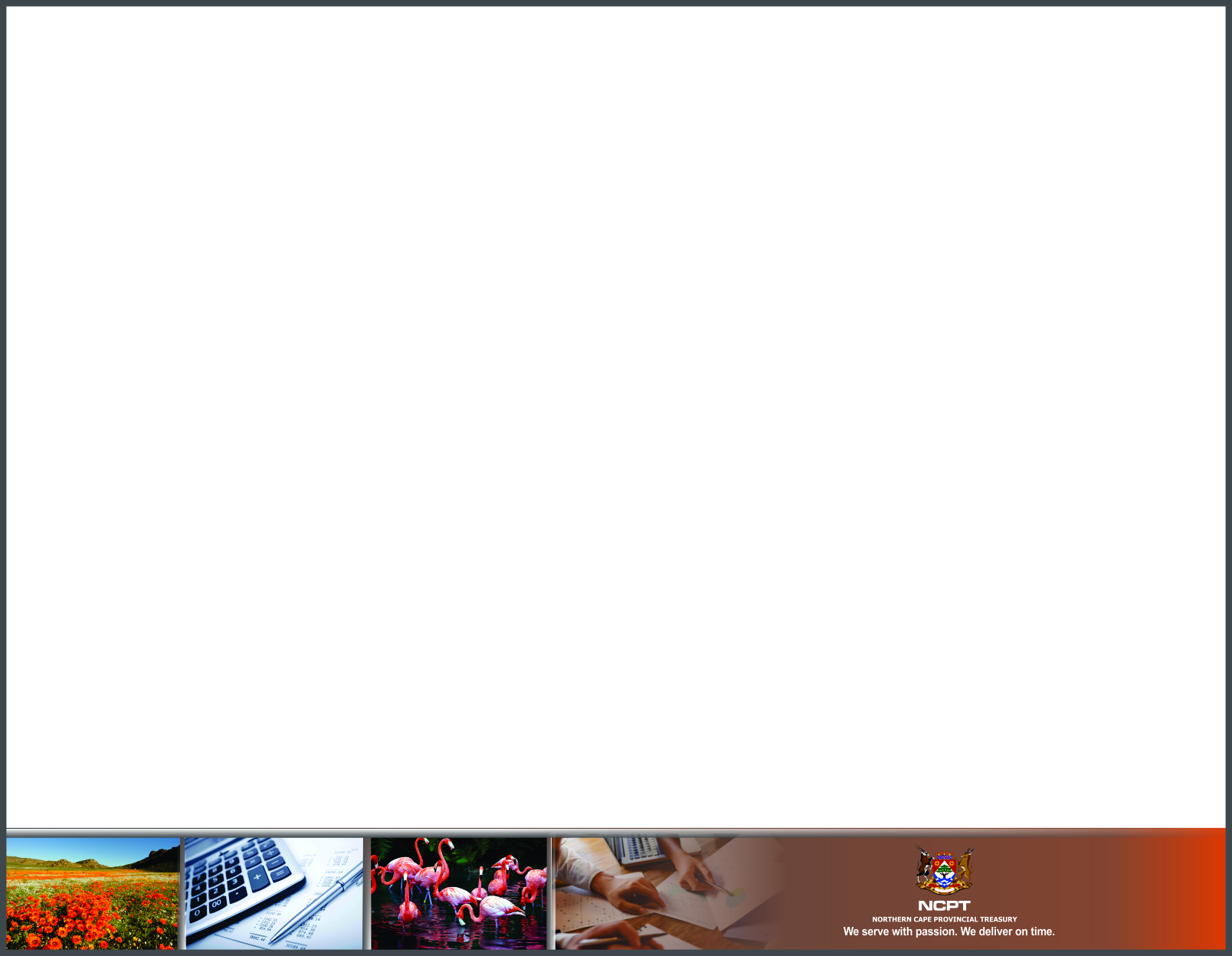 Reasons/Challenges  non-compliance
IT systems issues
Inadequate budget or cash flow challenges(especially Health)
Poor alignment of budget and procurement plans
Inadequate internal capacity
Unresolved invoice discrepancies
Delays in the submission of invoices for processing (internal controls)
CSD related challenges
Human Error and intervention(Internal Controls)
8
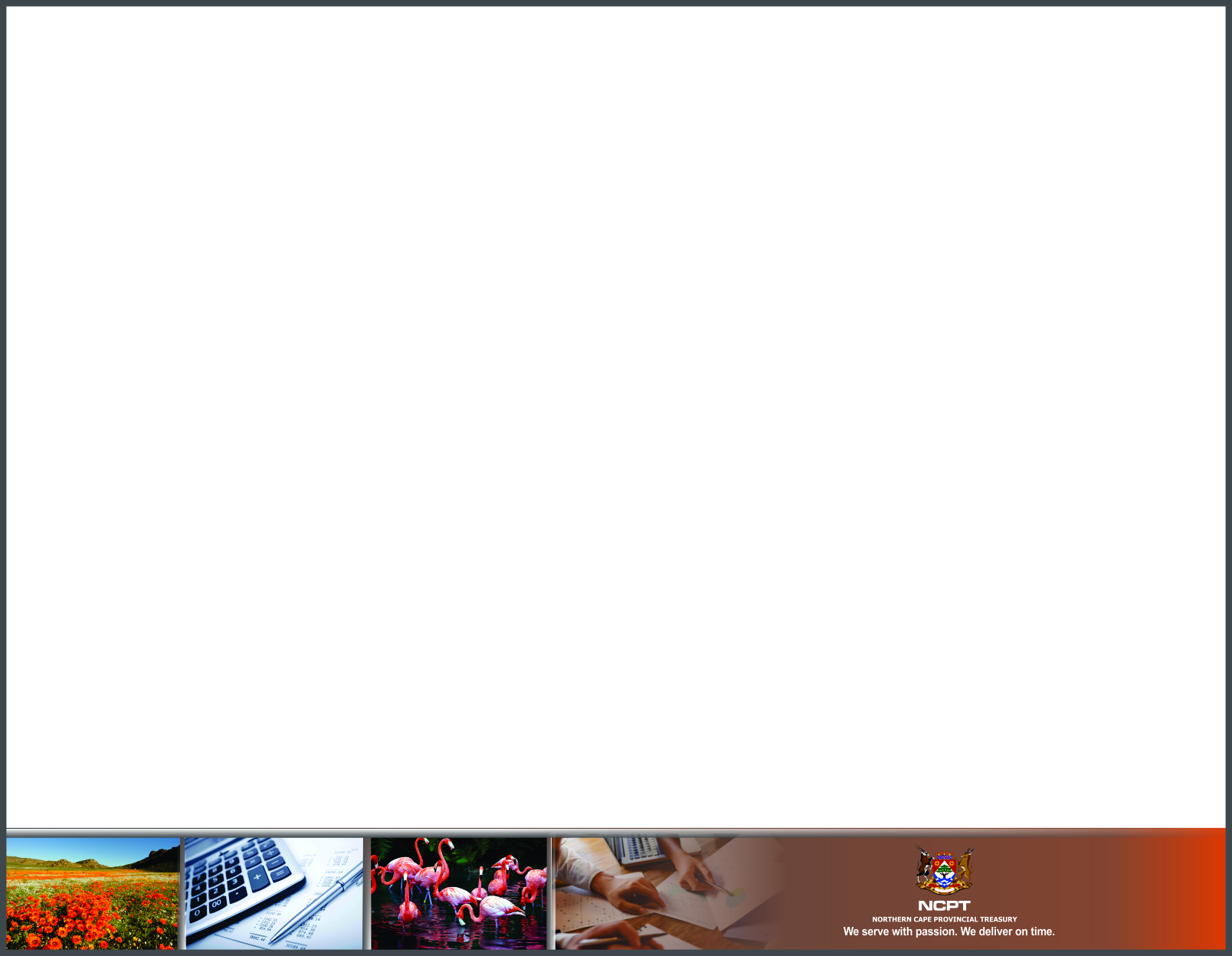 Initiatives to address the challenge
Support intervention at the department of health to address:
Ensure alignment of Plans,  budget and cash flow 
Bas and LOGIS System clean up (removal of long outstanding orders and commitments)
Invoice tracking system to be implemented– provide credible information for reporting purposes
PT will lead the process of sourcing the system to ensure complete and accurate reporting.
Regular reporting at HOD and Exco
9
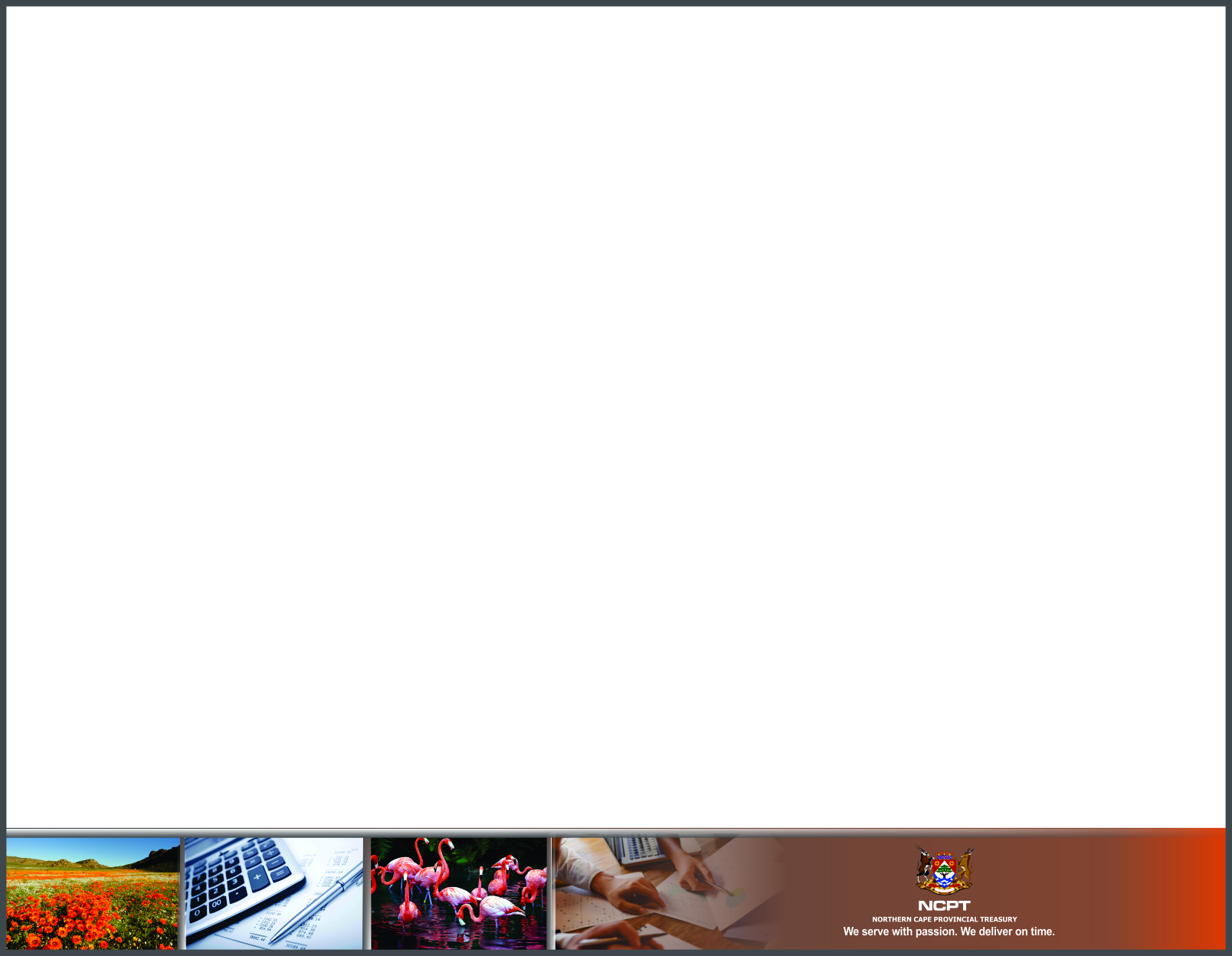 Thank you
Dankie
Ke a leboga
Ndiyabulela
10